The debate at MUNOL (according to the sixth edition of the RoP)
The Secretaries General of MUNOL 2019
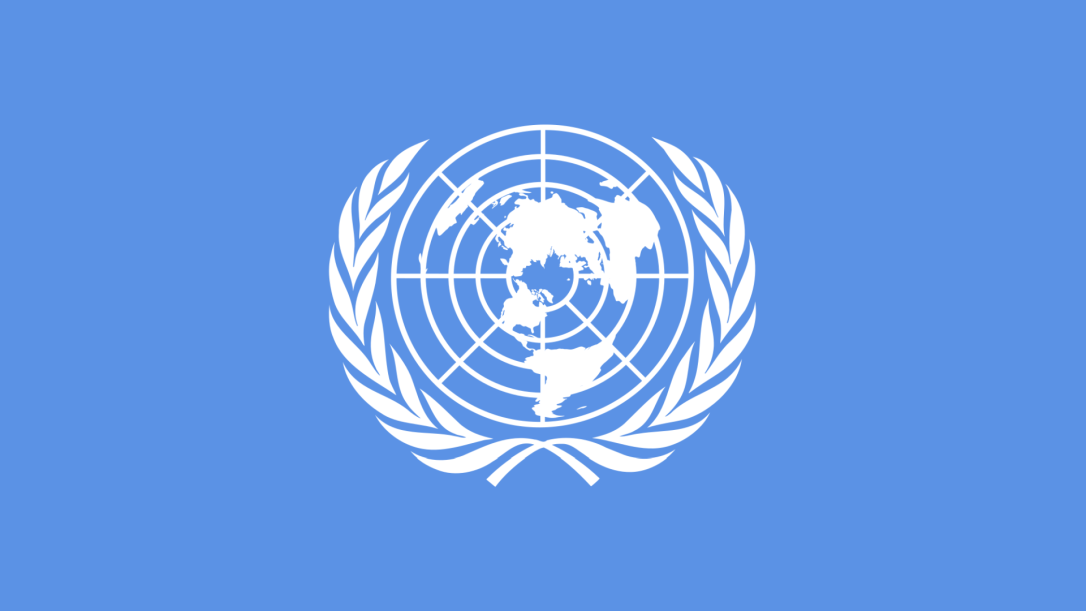 United Nations
International organisation
Nations as members

Founded after WWII

Shall ensure peace all over the world

Different forums/assemblies
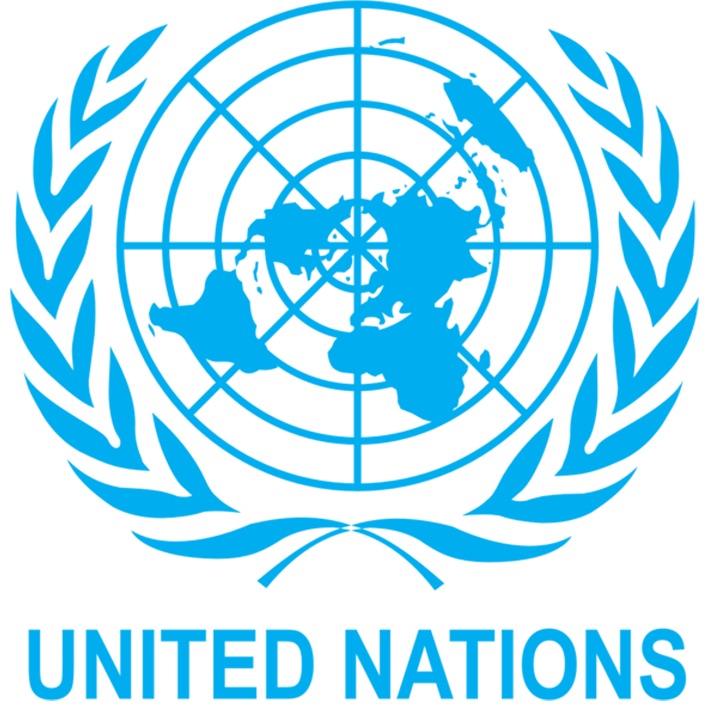 Participants
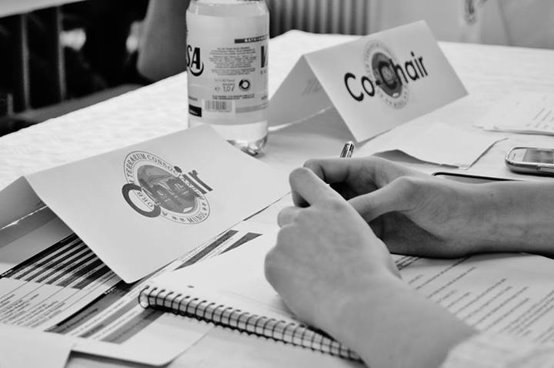 Chair/Presidency
Leading the debate
Experts for the issue

Delegate
Representing a nation or organization
Writing resolutions, debating them later

Ad-Staff
Supporting/helping the Chairs
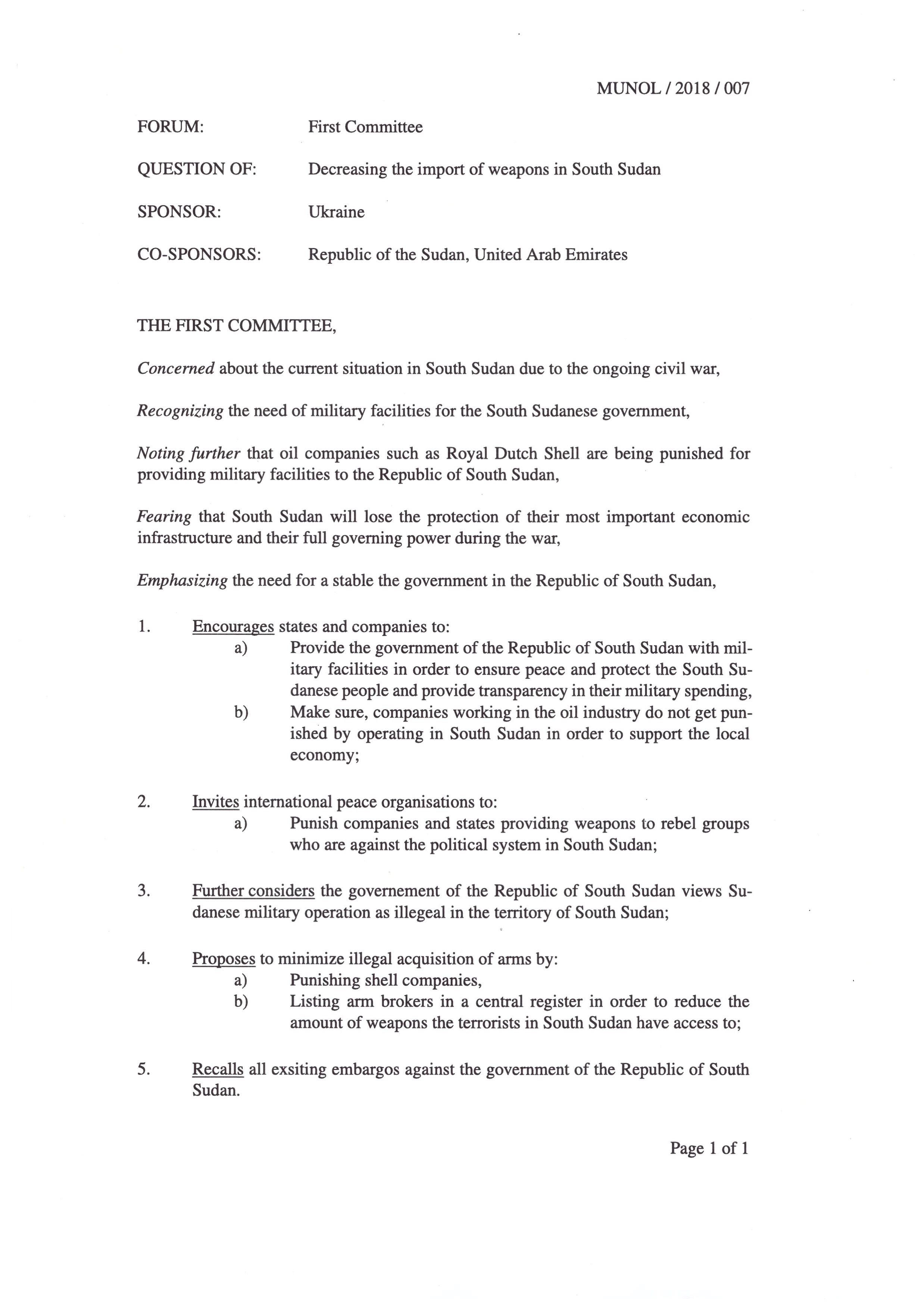 Headline (Forum, Issue and Sponsor)
The resolution
Consists of

Preambulatory clauses (PC)
State facts regarding the issue

Operative clauses (OC)
List measures to be taken
Define important terms
Preambs
OCs
The debate
open debate (possible after voting on)
against
in favour
voting
reading time
Lobbying
amendment
amendment
The debate
The Amendment process
Motion to amend the Resolution
Formal debate in favour/against
AMENDMENT
In favour		against
Points and Motions
Points (most important)
Motions (most important)
Point of Information to the Speaker
Point of Order
Point of Personal Privilege
Motion to Move into Time Against
Motion to Close the Debate
Motion for a Right of Reply
Motion to Amend the Resolution
Motion to Follow Up
How to participate
Deliver a speech

Ask a Point of Information

Vote

Make useful/necessary points or motions
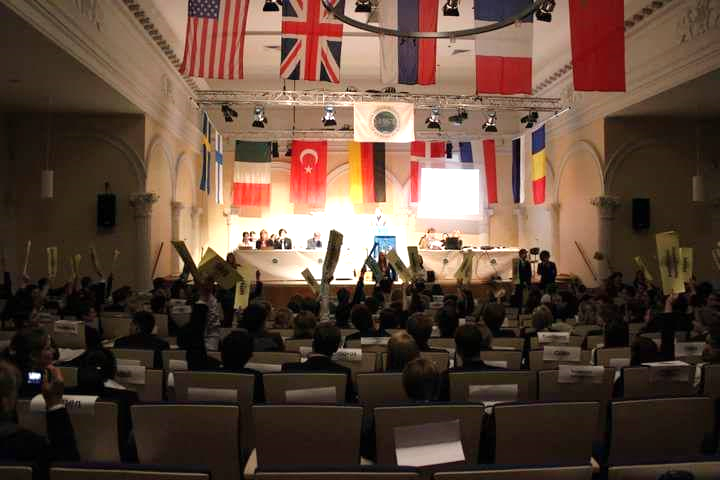 Thank you for your attention!Are there any questions?